Итоги оперативно-служебной деятельности Отдела МВД России по Крапивинскому муниципальному округу 
за 2023 год
Всего зарегистрировано заявлений (сообщений) граждан
Структура преступности против собственности
Раскрытие и расследование преступлений
Количество раскрытых и расследованных преступлений
Эффективность раскрытия
Возраст лиц, совершивших преступления
Выявлено и поставлено на учет 7 преступлений экономической направленности (2022-5)
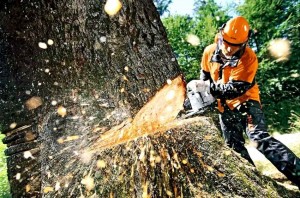 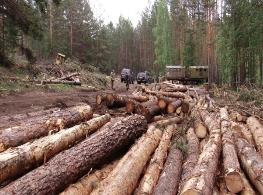 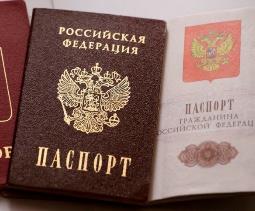 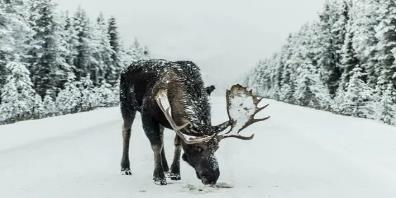 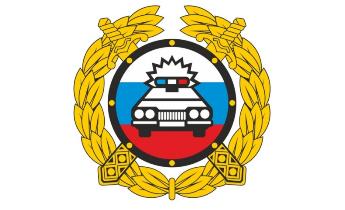 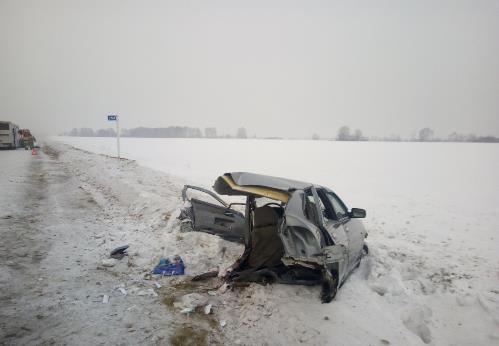 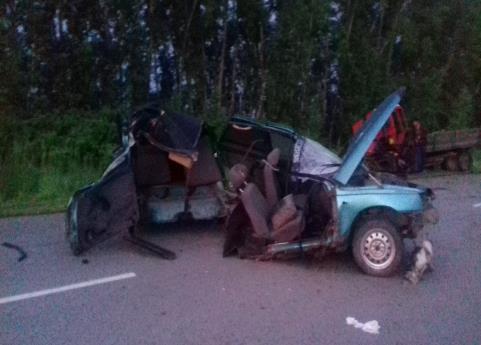 Основные задачи на 2023 год

1.В целях профилактики преступлений и правонарушений, предлагаю  рассмотреть вопрос об увеличении объемов ресурсного обеспечения муниципальных программ на 2024 год и дополнительном включении в муниципальные программы правоохранительной направленности мероприятий по стимулированию членов ДНД, уничтожению очагов произрастания конопли, занятости несовершеннолетних в период летних каникул. 
2.С целью повышения эффективности осуществления разъяснительной работы с гражданами, направленной на информирование о способах мошеннических действий, о наиболее часто используемых схемах дистанционных мошенничеств и кражах, необходимо, с привлечением волонтерских движений, представителей сторонних организаций обеспечить размещение наглядной агитации в популярных торговых заведениях, местах массового досуга населения, в местах оплаты населением услуг, на досках объявлений многоквартирных домов, а также в частном секторе.
3. Совместно с учреждениями системы профилактики реализовать в образовательных организациях комплекс мероприятий, направленных на обучение несовершеннолетних правилам безопасного поведения в сети Интернет, повышение уровня киберзащищенности несовершеннолетних, противодействие распространению деструктивных течений в молодежной среде.
4. в целях снижения уровня криминальной активности несовершеннолетних, предлагаем продолжить активную реализацию мероприятий по обеспечению отдыха и трудоустройства подростков, состоящих на профилактических учетах в подразделениях по делам несовершеннолетних. Совместно с управлением образования и науки администрации  обеспечить максимальное вовлечение несовершеннолетних, состоящих на профилактических учетах в подразделении по делам несовершеннолетних, в социально значимую деятельность и культурные мероприятия.
5.  Продолжить работу по пресечению фактов  незаконной реализации спиртосодержащей и алкогольной продукции  в жилом секторе
6. Продолжить работу по размещению агитационной печатной продукции (баннеров) по профилактике  дорожно-транспортного травматизма на улицах и на информационных стендах в увеселительных заведениях, в местах общественного питания о негативных последствиях управления транспортным средством в состоянии опьянения.